Ch22:Electromagnetic Induction
https://www.youtube.com/watch?v=vDI-f6mV2V8
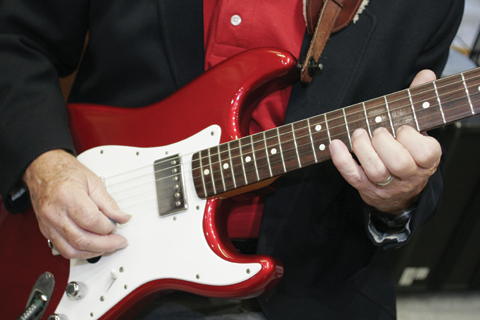 Electric guitars have electromagnetic pickups located beneath the strings (shiny rectangle).

These pickups work because of electromagnetic induction, which is the process by which a magnet is used to create or induce an emf (or voltage) in a coil of wire.
22.1 Induced Emf and Induced Current
When there is no relative motion between the coil of wire and the bar magnet, there is no current in the coil. 
A current is created in the coil when the magnet moves toward the coil.
A current also exists when the magnet moves away from the   coil, but the direction of the current is opposite to that in ( b).
Inducing Current With a Coil in a Magnetic Field
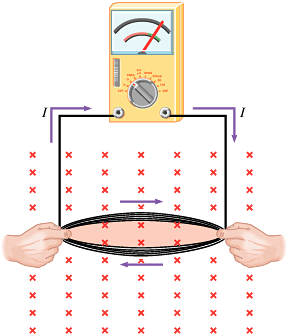 22.2 Motional Emf
The Emf Induced in a Moving Conductor
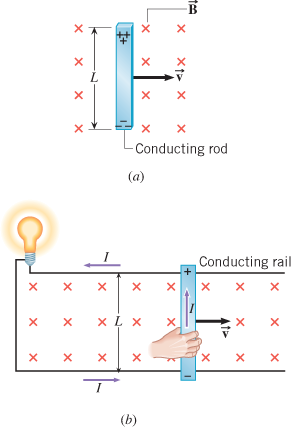 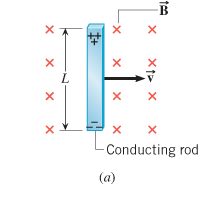 22.3 Magnetic Flux
Graphical Interpretation of Magnetic Flux
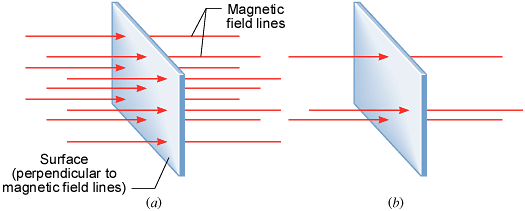 The magnetic flux is proportional to the number of magnetic flux lines passing through the area.
A General Expression for Magnetic Flux
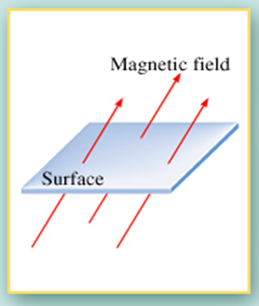 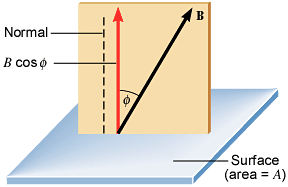 The SI unit of magnetic flux is the weber (Wb), named after the German Physicist W.E. Weber (1804-1891). 1 Wb = 1 T.m2.
EXAMPLE 4: Magnetic Flux
A rectangular coil of wire is situated in a constant magnetic field whose magnitude is 0.50 T. The coil has an area of 2.0 m2. Determine the magnetic flux for the three orientations, shown below.
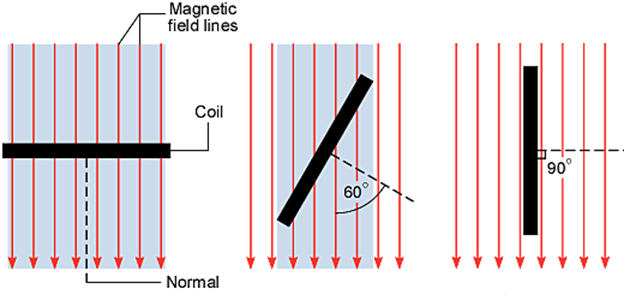 22.4 Faraday's Law of Electromagnetic Induction
Michael Faraday found experimentally that the magnitude of the induced emf is proportional to the rate at which the magnetic flux changed. Faraday’s law can be written as,
where N is the number of turns in the loops, A is the area of one loop, ξ is the induced emf, and B┴ is the perpendicular component of the magnetic field.
22.5 Lenz's Law
The SI unit for the induced emf is the volt, V. The minus sign in the above Faraday’s law of induction is due to the fact that the induced emf will always oppose the change. It is also known as the Lenz’s law and it is stated as follows,

The current from the induced emf will produce a magnetic field, which will always oppose the original change in the magnetic flux.
Determining the Polarity of the Induced Emf
1.Determine whether the magnetic flux that penetrates a coil is increasing or decreasing.
2.Find what the direction of the induced magnetic field must be so that it can oppose the change in flux by adding to or subtracting from the original field.
3.Having found the direction of the induced magnetic field, use RHR-2 (see Section 21.7) to determine the direction of the induced current. Then the polarity of the induced emf can be assigned because conventional current is directed out of the positive terminal, through the external circuit, and into the negative terminal.
Application of Lenz’s Law
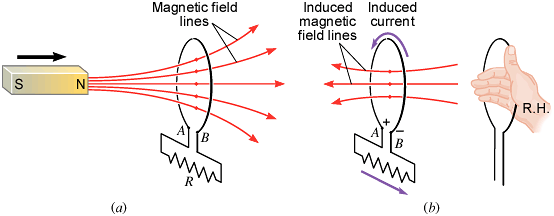 An Induction Stove
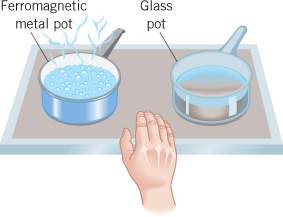 The water in the ferromagnetic metal pot is boiling. Yet, the water in the glass pot is not boiling, and the stove top is cool to the touch. 
The stove operates in this way by using electromagnetic induction.
An Automobile Cruise Control Device
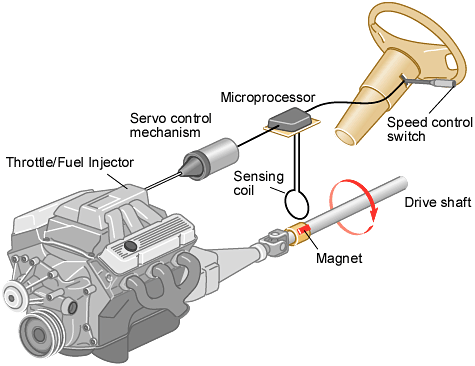 A Ground Fault Interrupter
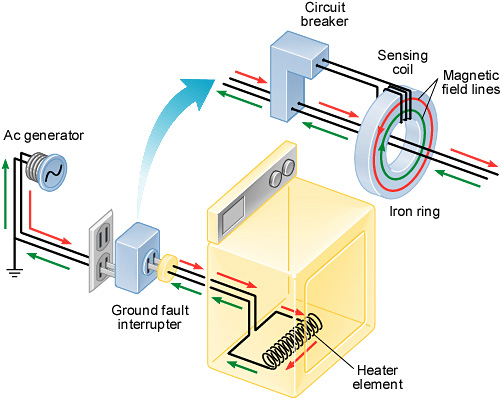 Pickup coil in an electric guitar
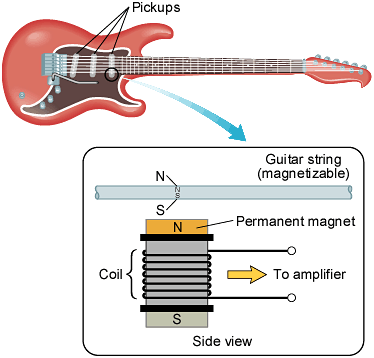 A Moving Coil Microphone.
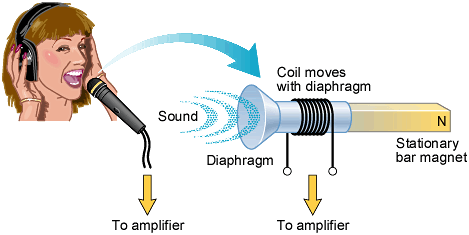 Electric Generator
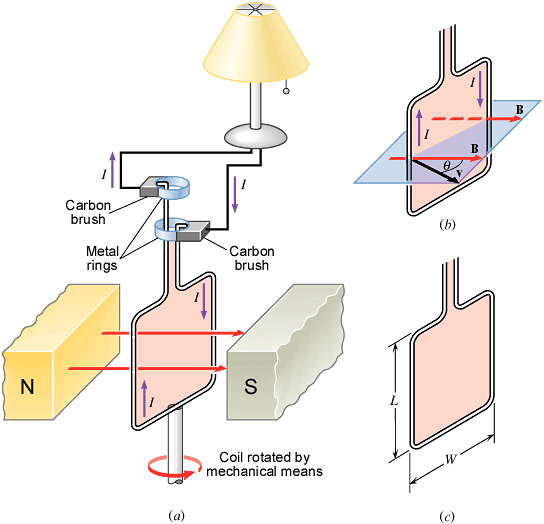 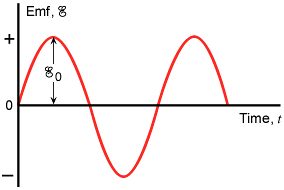 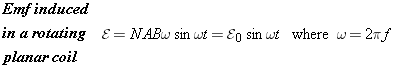